Гиподинамия-болезнь современных подростков
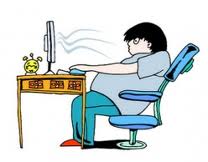 Из истории болезни…
Гиподинами́я (пониженная подвижность, от {{lang-el|ὑπό}  — «под» и δύνᾰμις — «сила») — нарушение функций организма (опорно-двигательного аппарата, кровообращения, дыхания, пищеварения) при ограничении двигательной активности, снижении силы сокращения мышц. Распространённость гиподинамии возрастает в связи автоматизацией и механизацией труда, увеличением роли средств коммуникации, малоподвижным образом жизни, неправильным питанием.
Причины возникновения гиподинамии
Гиподинамия является следствием освобождения человека от физического труда, её ещё иногда называют «болезнью цивилизации». Особенно влияет гиподинамия на сердечно-сосудистую систему — ослабевает сила сокращений сердца, уменьшается трудоспособность, снижается тонус сосудов. Негативное влияние оказывается и на обмен веществ и энергии, уменьшается кровоснабжение тканей. В результате неполноценного расщепления жиров, кровь становится «жирной» и лениво течёт по сосудам, — снабжение питательными веществами и кислородом уменьшается. Следствием гиподинамии могут стать ожирение и атеросклероз.
Последствия
Из-за отсутствия необходимых физических нагрузок человек все больше и больше времени проводит в сидячем или лежачем положении. Без работы мышцы слабеют и постепенно атрофируются. Уменьшаются сила и выносливость, нарушается обмен веществ. С течением времени из-за гиподинамии нарастают изменения со стороны опорно-двигательного аппарата,  увеличивается рост сердечно-сосудистых заболеваний, болезней  сердца, расстройства дыхания и пищеварения .
В результате у человека появляется  общая слабость, уменьшение трудоспособности, бессонница, снижение умственной активности, чрезмерная утомляемость.
Профилактика болезни
Основной профилактикой является движение, физические нагрузки и здоровый образ жизни, так как курение и другие вредные привычки всегда только усугубляют состояние.
Избежать заболеваний, обусловленных гиподинамией, можно, если вести здоровый образ жизни. Разумный двигательный режим должен сочетаться с рациональным питанием и отказом от вредных привычек. Рекомендуются ежедневная получасовая физическая нагрузка, пешие прогулки (не менее 2 км), утренняя зарядка.
Стыдно за Россию!
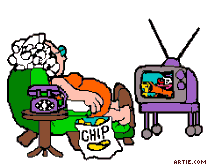 По данным ВОЗ (всемирной организации здравоохранения), на 2003 год число активно и регулярно занимающихся физическими упражнениями в развитых странах (таких как США, Франция, Германия, Швеция, Канада) составляло порядка 60 %, в Финляндии - 70 %, в России - только 6 %
Интересный факт
Установлено, что двигательная активность в 9 - 10 классе меньше, чем в 6- 7 классе, девочки делают в сутки меньше шагов, чем мальчики; двигательная активность в воскресные дни больше, чем в учебные.
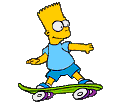 Зарядка против гиподинамии
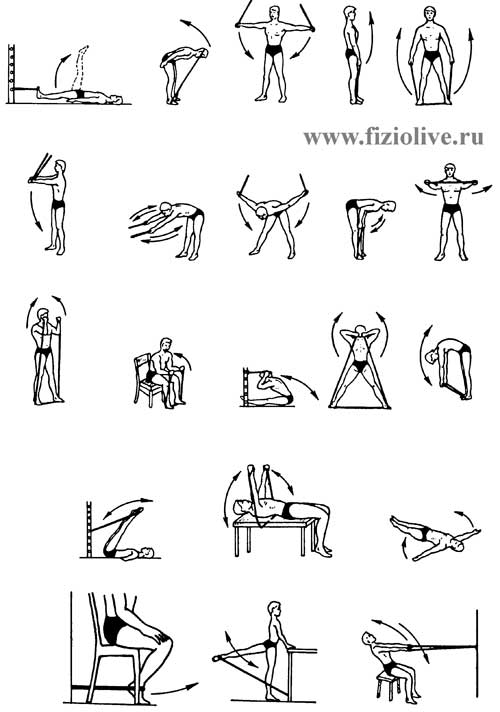 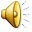